Тема 3. Изграждане, тестване и публикуване 
на уеб сайт
Урок 16. Визуално оформление на уеб сайт с използване на CSS
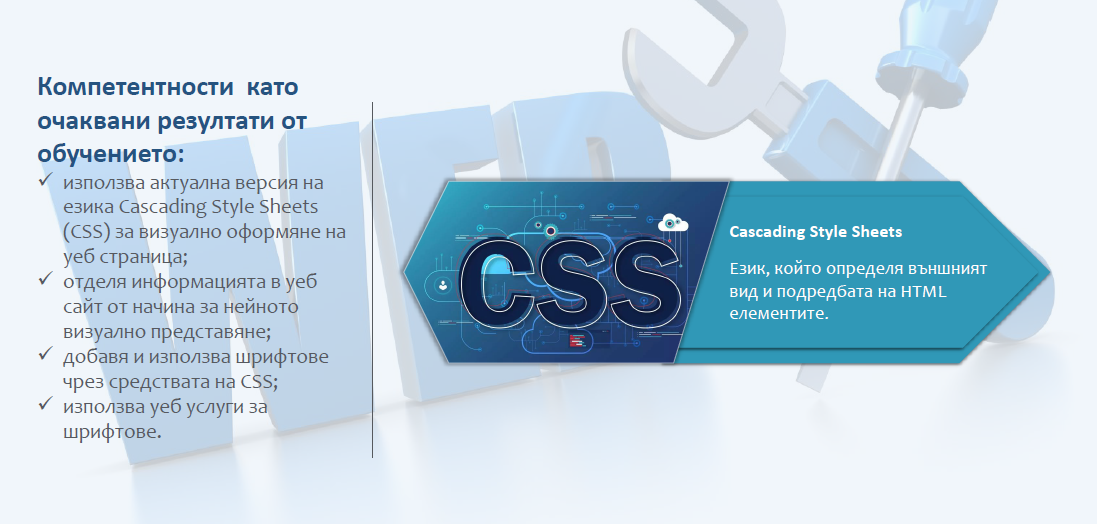 Уроци за CSS
CSS - език за описание на стилове 
CSS е съкращение от Cascading Style Sheets (каскадни набори от стилови).
С CSS може да се форматират безпроблемно заглавия, параграфи, изображения, таблици и т.н. без да се налага промяна на самите HTML елементи
Наборите от стилове са лесни за редактиране и поддържане, което позволява и лесното им приложение към всички HTML страници, а това от своя страна гарантира еднаквия изглед на всички страници в разработвания уеб сайт. Шаблоните могат да се намират във външни файлове и да бъдат прилагани към всички отделни страници в сайта. Това предоставя лесното редактиране, разширяване и поддържане на CSS файла, а по този начин промените ще бъдат отразени във всички страници едновременно.
Пример за използване на CSS
в HTML файла:                                <h1>Заглавие</h1><p>Многоредов текст        на документа</p>

в CSS файла:
h1 { color: blue;        text-align: center; }p   { border: dotted green;        padding: 5px;        background-color: #ffff99; }
Би изглеждал така:





Резултатът ще бъде:
Заглавие
Многотредов текст на документа
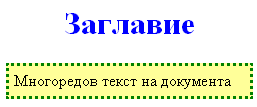 2. Предимства
отделя се съдържанието на HTML документа от оформлението му
от едно място може да се контролира външния вид на много HTML страници
опростява и ускорява разработката и модификацията на сайтове 
позволява един сайт да има много различни дизайни
различен външен вид за различна медия
мощни средства за контрол на оформлението на документа
3. Структура на CSS
(Cascading Style Sheets) е отделен език, който може да бъде използван за да се опише външния вид на HTML документ
За демонстрация:
http://csszengarden.com/ 
http://www.cssplay.co.uk/
атрибут – име на съответната визуална настройка
стойност – нейната стойност за указаните елементи

h1 { color: blue;  text-align: center; }
p   { border: dotted green;  padding: 5px;  background-color: #ffff99; }
селектор {
  атрибут1: стойност1;
  ...
  атрибутN: стойностN;
} 

селектор – указва елементите от HTML файла, за които ще се прилагат настройките
Правила за създаване на CSS структура:
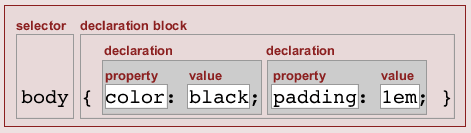 Селектор по име на HTML елемент:       h2 {            font-style: italic;            color: blueviolet;        }        p {            font-style: italic;        }
Видове селектори:     - име на HTML елемент     - class селектор     - ID селектор
Свойства (properties) на шрифтовете:     - шрифт:      p {          font-family: Tahoma, Verdana, sans-serif;          }
font-family:font-size:color:font-weight:font-style:text-align:padding:background-color:
4. Употреба на CSS.A) вградени (in-line) стилове - като използваме style атрибута за конкретен HTML елемент
Inline Style (вътре в (X)HTML елемент)     

Намира се в самия маркер 
Позволява допълнителен контрол върху оформлението на маркера. 
Трябва да се използва пестеливо в самия маркер указваме :
<маркер style="атрибут1: стойност1; ... 
                          атрибутN: стойностN;" >
   например:  
<p style="color:red"> Текст в червен цвят </p>
или
<p style="color: blue; text-align: center;">
Б) вътрешни (embed) стилове - използваме <style> елемента в <head> секцията, т.е. използва стилове за страницата в самия документ, като по този начин се осъществява цялостно форматиране на съдържанието. 
 Internal Style Sheet (вътре в <head> tag)
Намира се в самия HTML документ
Позволява контролиране на външния вид на елементите от този документ. Предимство – нямаме външни файлове
в head частта на HTML документа указваме:
<style type="text/css"> 
	CSS код 
</style>
Вътрешен - Internal Style Sheet
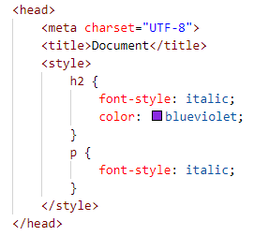 В) външни (external) стилове - в този случай CSS кода се отделя във външен файл с разширение *.css, което обуславя и по-лесната му поддръжка.
External Style Sheet (стиловете са описани в отделен файл с разширение .css)
в head частта на HTML документа указваме:
<link rel="stylesheet"  href="recepta.css"> 
или
<link rel="stylesheet" type="text/css" href="file.css" />
където:  file.css – указва CSS файла със стиловете
Използва се когато искаме с един CSS файл да контролираме външния вид на много HTML документи
Външен - External Style Sheet
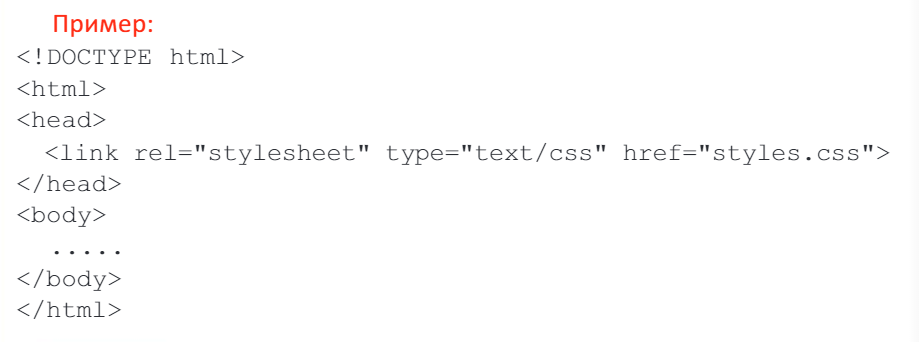 Особености при прилагането
И трите вида записи могат да се прилагат едновременно – тогава настройките от вътрешния и вградения стил припокриват тези от външния. Добре е последните два да се използват само при нужда.
Атрибутите не могат да съдържат интервали
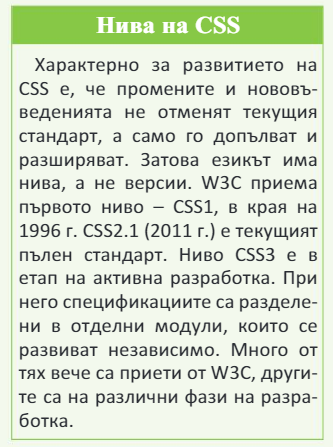 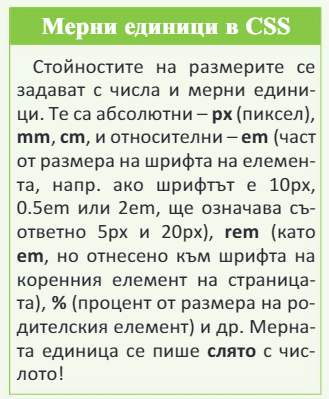 4. Вградени (in-line) стилове
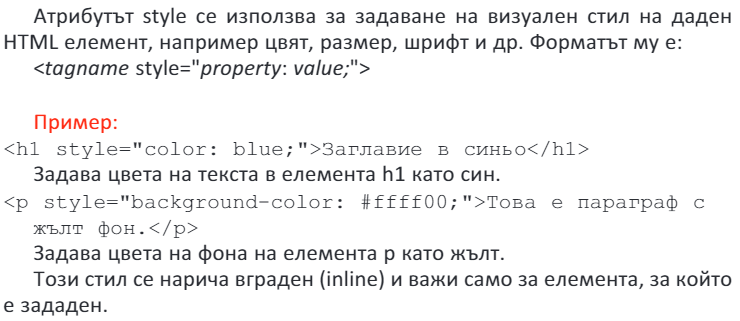 а) примери
приложете атрибута с три правила (обърнете внимание на кавичките и разделителя ; )<p style="color: red; font-size: 40px; font-weight: bold;" >Hello CSS</p>
б) наследяване на правила
Пример. Разгледайте примера и дискутирайте цветовете на отделните параграфи.
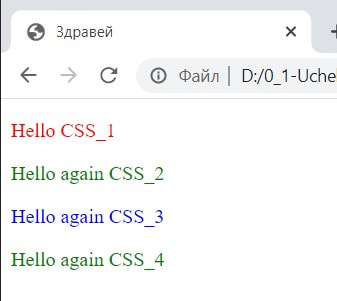 <!DOCTYPE html><html>    <head>    <meta charset="utf-8">    <title>3дравей</title >    </head><body>    <div style="color: red;">        <p>Hello CSS_1</CSS-red></p>             <div style="color: green;">                <p> Hello again CSS_2</p>                       <p style="color: hotpink;">Hello again CSS_3</p>                        <p>Hello again CSS_4</p>            </div>    </div></body></html>
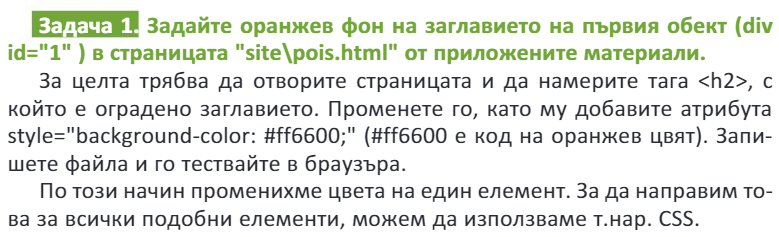 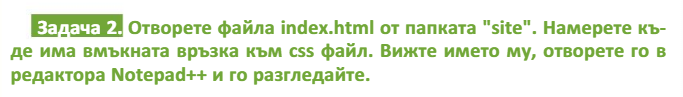 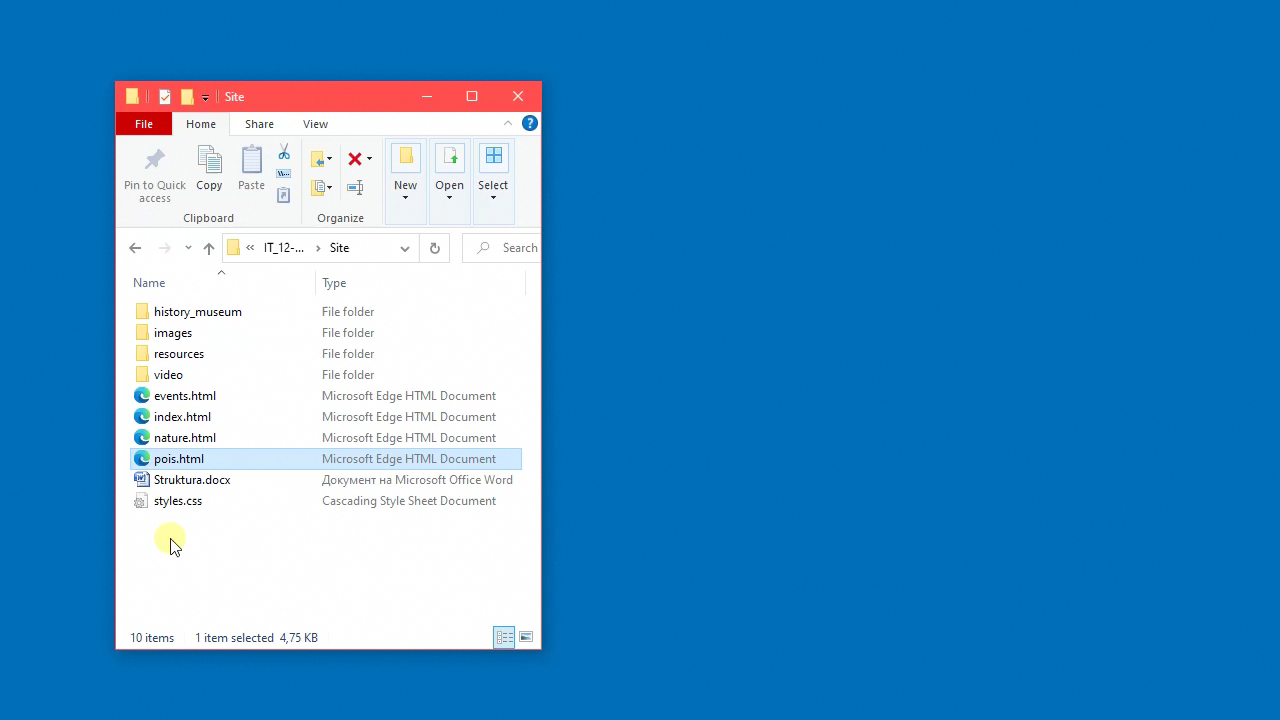 5. Видове селектори
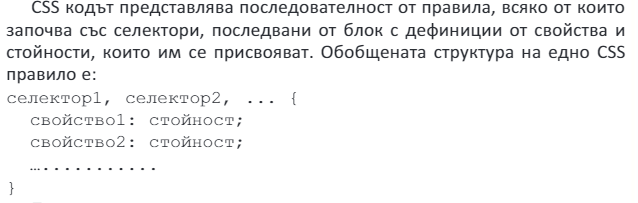 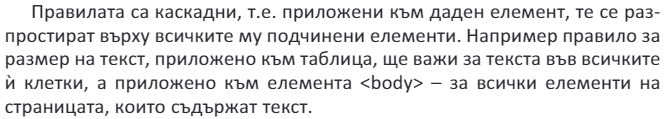 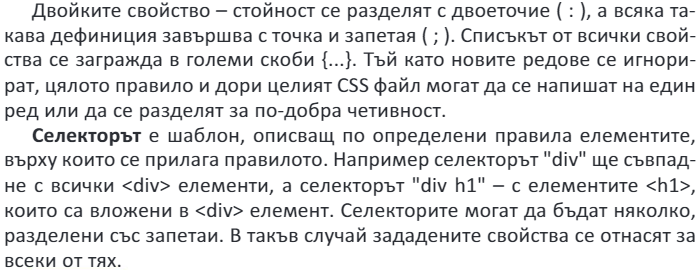 А) Маркер-селектор
Приложение:Позволява да укажете еднакви настройки на всички маркери от даден тип 

в CSS файла:маркер1 { атрибут: стойност; }маркер2 { атрибут: стойност; }
в HTML файла:                                <маркер1>прилагат се настройките за маркер1</маркер1><маркер2>прилагат се настройките за маркер2</маркер2><маркер1>прилагат се настройките за маркер1</маркер1>
Използване на маркер-селектор
в CSS файла:h1 { color: blue; text-decoration: underline; }h2 { color: red; font-style: italic; }p   { color: green; }
в HTML файла:                                <h1>Синьо подчертано заглавие</h1><h2>Червено наклонено подзаглавие</h2><p>Многоредов текст, зелен на цвят</p>Обикновен черен текст
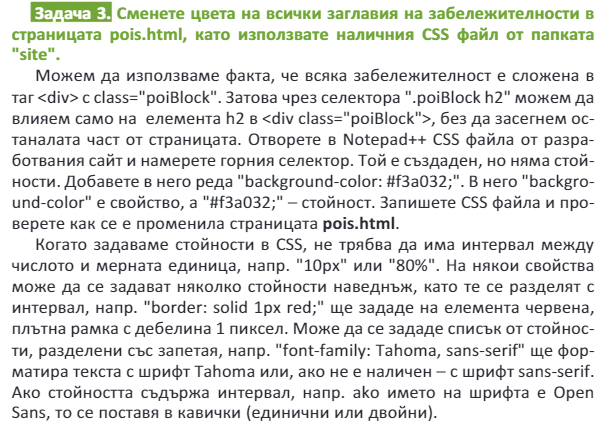 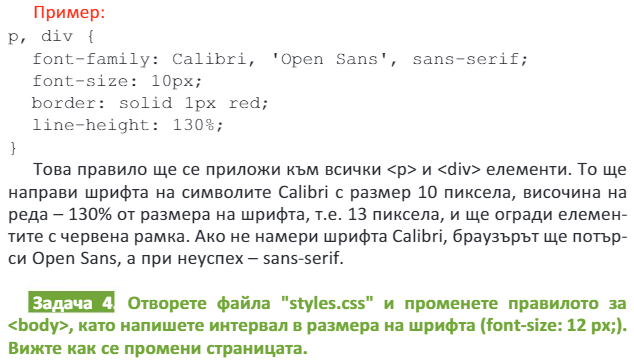 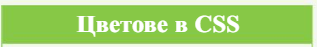 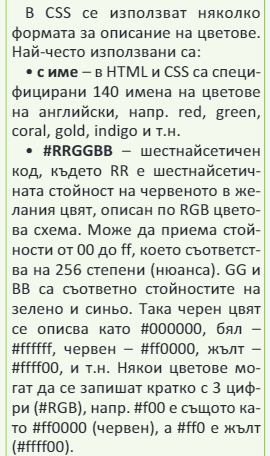 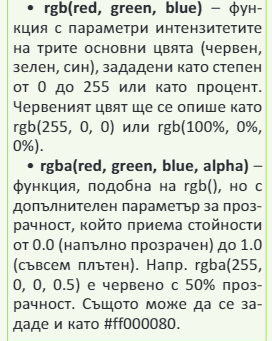 Б) Клас-селектор
Приложение:Позволява да укажете еднакви настройки, които да важат за множество маркери от еднакъв или различен тип

в CSS файла:маркер1.клас1 { атрибут: стойност; } – важат само за маркер1.клас2 { атрибут: стойност; } – важат за всеки тип маркер 
в HTML файла:                                <маркер1 class=“клас1”>настройки за клас1</маркер1><маркер1>не се прилагат никакви настройки</маркер1><маркер2 class=“клас1”>няма такива настройки</маркер2><маркер1 class=“клас2”> настройки за клас2</маркер1><маркер2 class=“клас2”> настройки за клас2</маркер2>
Използване на клас-селектор
в CSS файла:.blue { color: blue; }.red { color: red; }p.browndot { border: dotted brown; padding: 5px; }
в HTML файла:                                <h1 class=“blue”>Синьо заглавие</h1><h2 class=“red”>Червено заглавие</h2><p class=“blue browndot”>    Текст със син цвят и кафява рамка на точки</p>
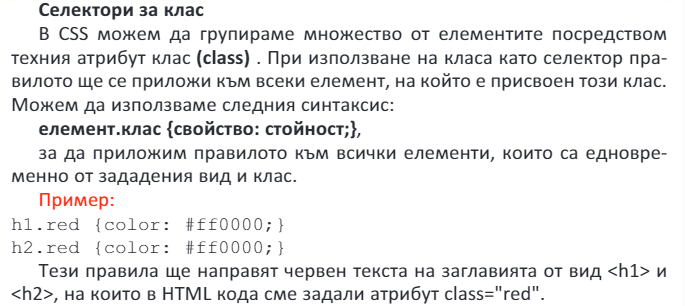 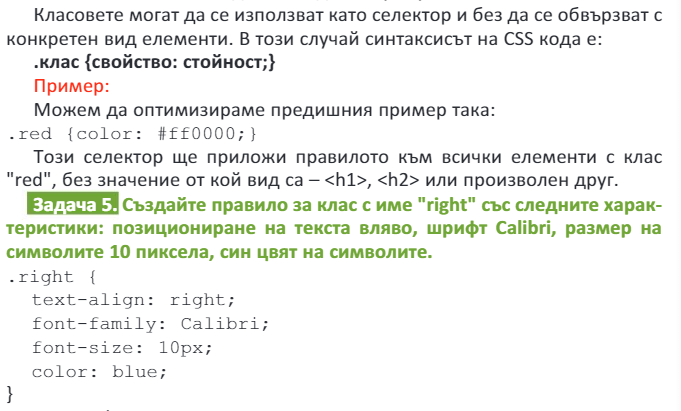 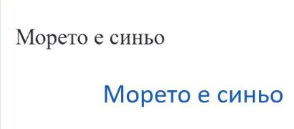 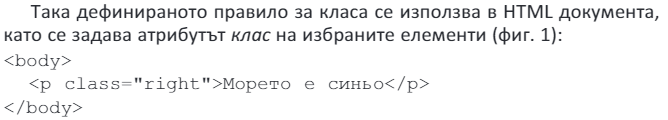 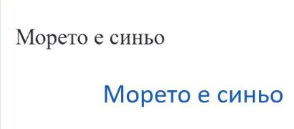 В) Контекстен селектор
Приложение:Когато искаме да укажем настройки за елемент, който се намира в друг елемент 

в CSS файла:маркер1 маркер2 { атрибут: стойност; }
в HTML файла:                                <маркер1> не се прилагат настройки </маркер1><маркер1> 	<маркер2>прилагат се настройките</маркер2> </маркер1><маркер2>не се прилагат настройки</маркер2>
Използване на контекстен селектор
в CSS файла:.menu li { 	margin-top: 3px;
			padding: 2px;
  			list-style-type: none;
  			background-color: blue;  }
	.menu a { text-decoration: none; }

в HTML файла:                                <ul class="menu">
  <li><a href="index.html">Начало</a></li>
  <li><a href="uroci.html">Уроци</a></li>
  <li><a href="primeri.html">Примери</a></li>
</ul>
Г) Групиране на селектори
Приложение:Позволява да укажете еднакви настройки за множество маркери

в CSS файла:маркер1, маркер2 { атрибут: стойност; } 
в HTML файла:                                <маркер1> прилагат се настройките </маркер1><маркер2> прилагат се настройките </маркер2><маркер3> не се прилагат настройки </маркер3>
Групиране на селектори - пример
в CSS файла:h1, h2, h3 { text-align: center; }h1 { text-decoration: underline; }h2 { font-style: italic; }
в HTML файла:                                <h1>Центрирано подчертано заглавие</h1><h2>Центрирано наклонено заглавие</h2>
	<h3>Центрирано заглавие</h3><p>Параграф с текст, ляво подравнен</p>
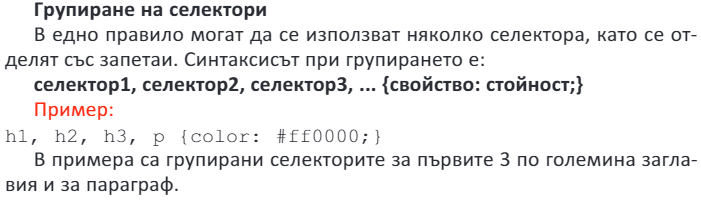 Д) ID селектор
Приложение:Позволява да укажете визуални настройки на точно определен маркер, единствен за дадена страница

в CSS файла:маркер1#име1 { атрибут: стойност; }#име2 { атрибут: стойност; }
в HTML файла:                                <маркер1 id=“име1”>прилагат се настройките за име1</маркер1><маркер1>не се прилагат тези настройки</маркер2><маркер2 id=“име1”>не може друг елемент със същото ID</маркер2><маркер1 id=“име1”> не може друг елемент със същото ID </маркер1><маркер1 id=“име2”>прилагат се настройките за име2</маркер1>
Използване на ID селектор
в CSS файла:h1 { text-align: center; }p { text-align: justify; }#intro {color: grey; font-style: italic; padding-left: 200px; }
в HTML файла:                                <h1>Центрирано заглавие</h1><p id=“intro”>Въвеждащ текст, сив, наклонен и по-навътре</p><p>Останалият текст, двустранно подравнен</p><p>И още един параграф с текст, двустранно подравнен</p>
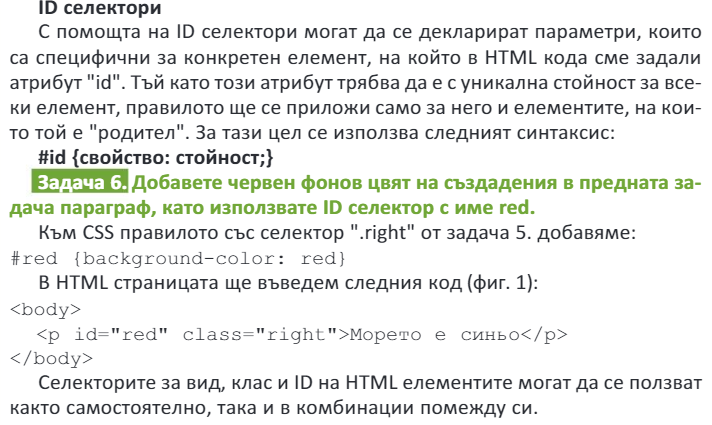 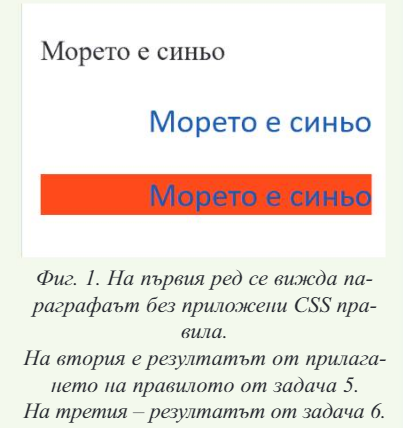 Е) Псевдо-елементи
Приложение:Позволява да укажете специални настройки за част от даден маркер

в CSS файла:маркер1:first-letter { атрибут: стойност; } – указва специални	настройки за първата буква от текста на елементамаркер1:first-line { атрибут: стойност; } – указва специални	настройки за първият ред от текста на елемента
в HTML файла:                                <маркер1> прилагат се настройките<br />		не се прилагат настройки</маркер1>
Използване на псевдо-елементи
в CSS файла:.intro:first-letter { font-size: 300%; color: red; }.intro:first-line { font-weight: bold; }
в HTML файла:                                <h1>Заглавие</h1><p class=“intro”>Въвеждащ текст, първата буква е червена и по-голяма, а първият ред е удебелен</p><p>И още един параграф с текст напълно нормален</p>
Ж) Псевдо-класове
Приложение:Позволява да укажете специални настройки за различните състояния на препратките, както и за други маркери

в CSS файла:а:link { атрибут: стойност; } – непосетена препраткаа:hover { атрибут: стойност; } – препратка над която е мишкатаа:active { атрибут: стойност; } – натисната препраткаа:visited { атрибут: стойност; } – посетена препратка

в HTML файла:                                <а href="URL"> прилагат се настройките</a>
Използване на псевдо-класове
в CSS файла:а:link { text-decoration: none; } а:hover {text-decoration: underline; } а:active {font-weight: bold; } а:visited { color: grey; }
в HTML файла:                                 <а href="index.html">Начало</a>
З) Позициониране с CSS. Мерни единици в CSS
абсолютни
относителни
mm - милиметър
cm - сантиметър
in - инч(inch) ~ 2.56 см
pt - point, 1/72 от инча
pc - pica, равна на 12 points
px - pixel, една точка (пиксел) 
em - размера на шрифта
ex - височината на буква x
% - зависи от контекста
Видове маркери според позиционирането
Блокови - всеки елемент се намира на отделен ред, и заема реда от край до край. Пример: h1-h6, p, table, ul, ol<h1>заглавие</h1><p>текст на параграф</p>
			заглавие		текст на параграф
Вградени – следват един след друг, без да се добавя автоматично нов ред между тях. Могат да се вграждат един в друг. Примери: em, strong, b, i, u, small<small>   <b>удебелен</b> и    <i>наклонен</i>   текст</small>
удебелен и наклонен текст
Универсални маркери
Употреба – за прилагане на каскадни стилове
Блоков 
<div>текст и други маркери</div>
<div id="footer">текст и други маркери</div>

Вграден
<span>текст и други маркери</span>
<span class="blue">текст и други маркери</span>
CSS aтрибут display
приложение: за промяна на вида на позиционирането на маркер 

възможни стойности:
block – превръща маркера във блоков
inline – превръща маркера във вграден
inline-block – като блоковия, но вграден
none – не изобразява маркера
има и други възможни стойности

приложение:
за създаване на менюта чрез неномерирани списъциul.menu li { display: inline-block; padding: 4px; }
за скриване нa елементи - например при отпечатване.menu { display: none }
CSS aтрибут margin
приложение:позволява да се укаже отстоянието на елемента от границите на съдържащия го блок и от съседните му елементи
използване:
margin-left
margin-right
margin-top
margin-bottom
margin
margin: 5px;  /* 5 px отвсякъде */
margin: 10px 20px; /* 10 горе/долу и 20 ляво/дясно */
margin: 5px 20px 10px; /* 5 горе, 20 ляво/дясно и 10 долу */
margin: 1px 2px 3px 4px; /* 1 горе, 2 дясно, 3 долу и 4 ляво */
CSS aтрибут padding
приложение:позволява да се укаже отстоянието от границите (рамката) на елемента от съдържанието му

използване:
padding-left
padding-right
padding-top
padding-bottom
padding
съкратено описване, както при margin
CSS aтрибут width
приложение:позволява да се укаже широчината на блоков елемент в точни единици или в проценти

възможни стойности:
стойност – указва точна стойност в избрана мерна единица
процент – относителен размер спрямо съдържащия блок 
auto – стойността по подразбиране за браузъра

други свързани атрибути:
max-width – указва максималната възможна ширина
min-width – указва минималната възможна ширина
CSS aтрибут height
приложение:позволява да се укаже височината на блоков елемент в точни единици или в проценти

възможни стойности:
стойност – указва точна стойност в избрана мерна единица
процент – относителен размер спрямо съдържащия блок
auto – стойността по подразбиране за браузъра
други свързани атрибути:
max-height – указва максималната възможна височина
min-height – указва минималната възможна височина
CSS aтрибут float
приложение:за указване на плаващ блок – как даденият елемент ще се разполага в границите на съдържащия го блок
възможни стойности:
left – разполага се в лявата част, а следващите го елементи го обтичат отдясно
right – разполага се в дясната част, а следващите го елементи го обтичат отляво
none – поведението по подразбиране в браузъра
CSS aтрибут clear
приложение:за забраняване на плаващи блокове – указва че даденият елемент ще се разполага под плаващите блокове
възможни стойности:
left – забраняват се плаващи елементи отляво, ако има, текущия елемент се разполага под тях
right – забраняват се плаващи елементи отдясно, ако има, текущия елемент се разполага под тях
both – забраняват се плаващи елементи от двете страни, ако има, текущия елемент се разполага под тях
CSS aтрибути left, right, top, bottom
приложение:позволява да се укаже отстоянието на елемента отляво, отдясно, отгоре и отдолу спрямо мястото му по подразбиране или спрямо елемента в който се намира. Зависи от атрибута position

действие при различните видове позициониране:
static – не указват влияние
relative – елемента се отмества спрямо позицията на която би трябвало да бъде
absolute – указват позицията на елемента спрямо границите на родителският елемент
fixed – указват позицията на елемента спрямо границите на екрана на браузъра; остава на това място и при скролиране
sticky – превключва между relative и fixed според мястото му при скролиране - като стигне до ръба, остава там, за да е видим
CSS aтрибут visibility
приложение:позволява да се укаже дали елемента да бъде видим или не. 

възможни стойности:
visible – елемента е видим (стойност по подразбиране)
hidden – елемента е невидим; За разлика от атрибута display: none, при visibility: hidden макар че елемента се скрива, мястото което трябва да заеме се запазва
Справочници за CSS
https://www.w3schools.com/css/ 
https://css.w3schools.bg/ 
http://www.parvisait.com/css-introduction.html 
https://www.tutorialspoint.com/css/ 
https://htmlcheatsheet.com/css/ 
https://cssreference.io/box-model/ 
https://css3clickchart.com/ 
https://learn-the-web.../css-layout-cheat-sheet/
CSS Validator (и обяснение как работи)